FG-AI4H-L-040-A01
E-meeting, 19 – 21 May 2021
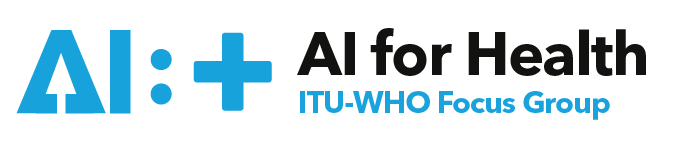 WG-CE: Working Group on 
Clinical Evaluation
FG-AI4H meeting “L”, 19 - 21 May 2021
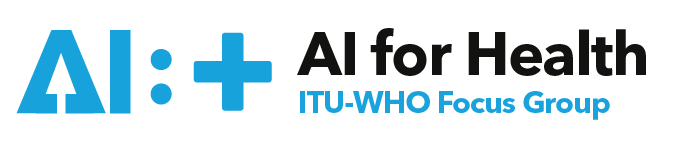 Agenda - Status update WG-CE
Introduction WG-CE 


Timeline - where we are to date 


Introduction draft outline – Table of content


Presentation draft outline (high-level overview of sections)  


Next steps
A
B
C
D
E
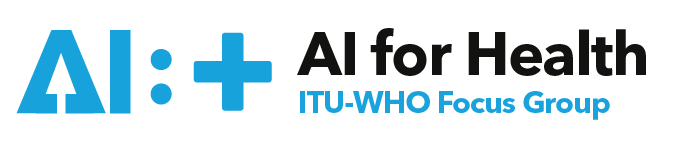 Introduction WG-CE
A
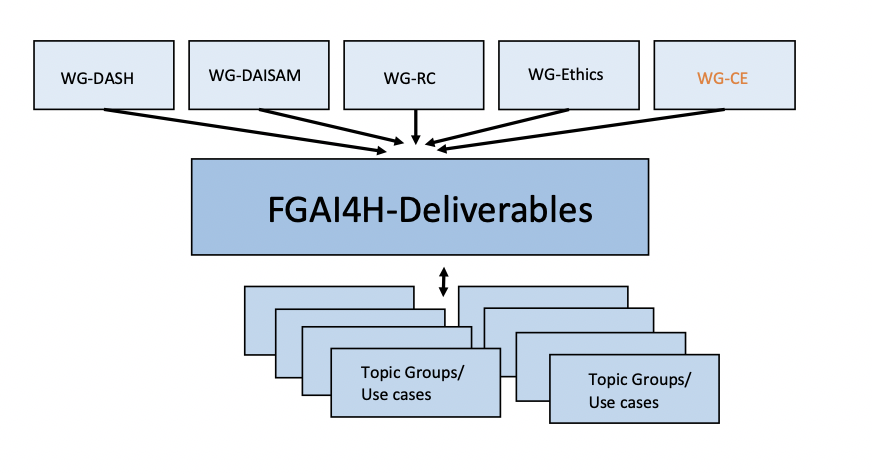 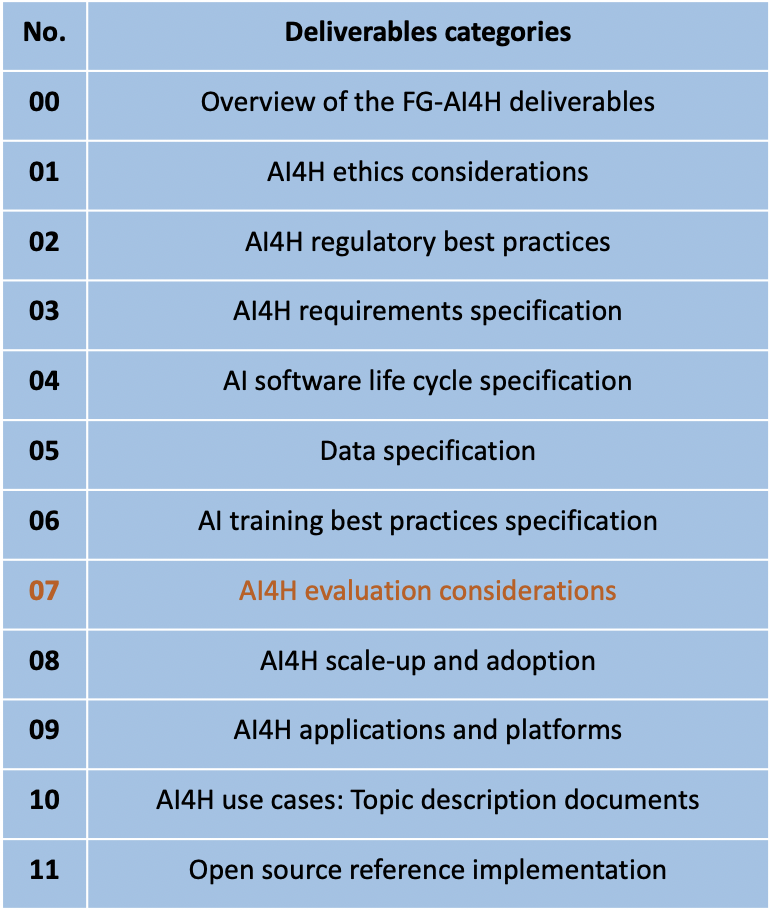 Working Group on Clinical Evaluation within FG-AI4H
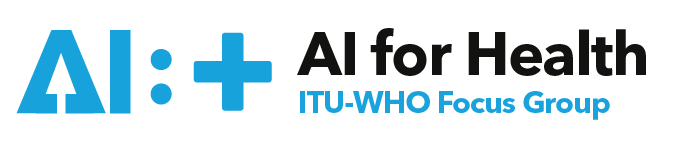 Introduction WG-CE
A
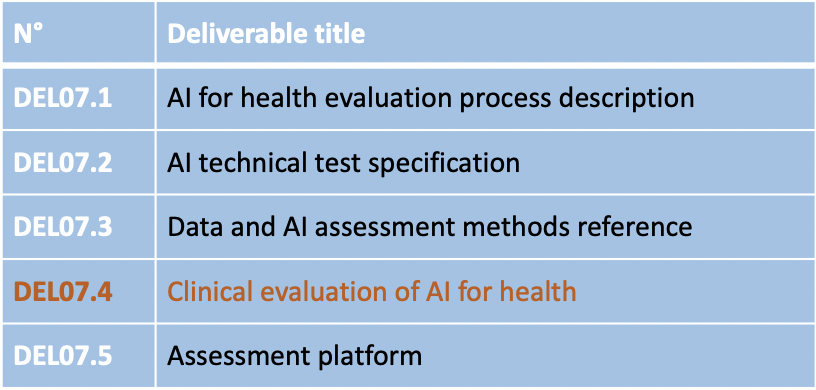 Part of No. 7 deliverable “AI4H evaluation considerations” (umbrella)
Output document of the Working group on Clinical Evaluation
Update DEL 7.4 to meeting L: Draft outline version 1.1 (before sharing with WG-CE, feedback not included yet)
[Speaker Notes: Plus next steps? Written feedback until 30 April, outline present at next FG-AI4H meeting  19 - 21 May, WHA ?? Presentation? Webinars?]
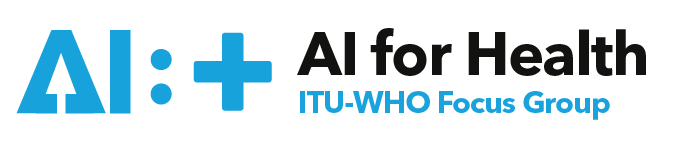 A
Introduction WG-CE
Objective

Build a community of collaboration around clinical evaluation of AI for health

Guidance for current best practice evaluation, principles of evaluation to ensure it is generally relevant across all countries

Used by researchers, clinicians, patients, developers, civil-society, policy-makers

special consideration of clinical evaluation in LMIC settings 

applicable for FG-AI4H
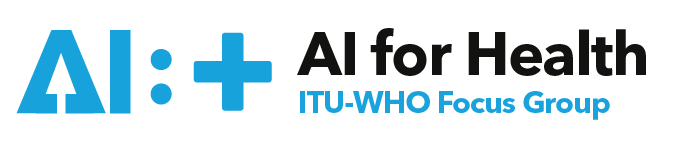 Introduction WG-CE
A
Organization of collaboration

65+ members from all around the globe (academia, research, clinicians, commissioning, etc.)

Co-chairs: Naomi Lee, Shubs Upadhyay, Eva Weicken 

Writing comittee: above mentioned & Kassandra Karpathatkis, Alastair Denniston, Jane Carolan, Tommy Wilkinson, Xiao Liu

Outline (Del7.4) based on contributions of ALL members
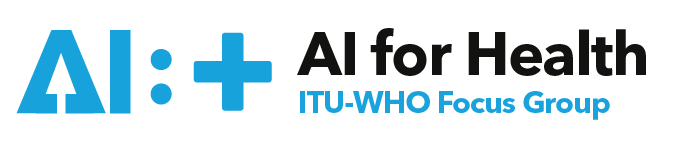 B
Timeline - Where are we to date?
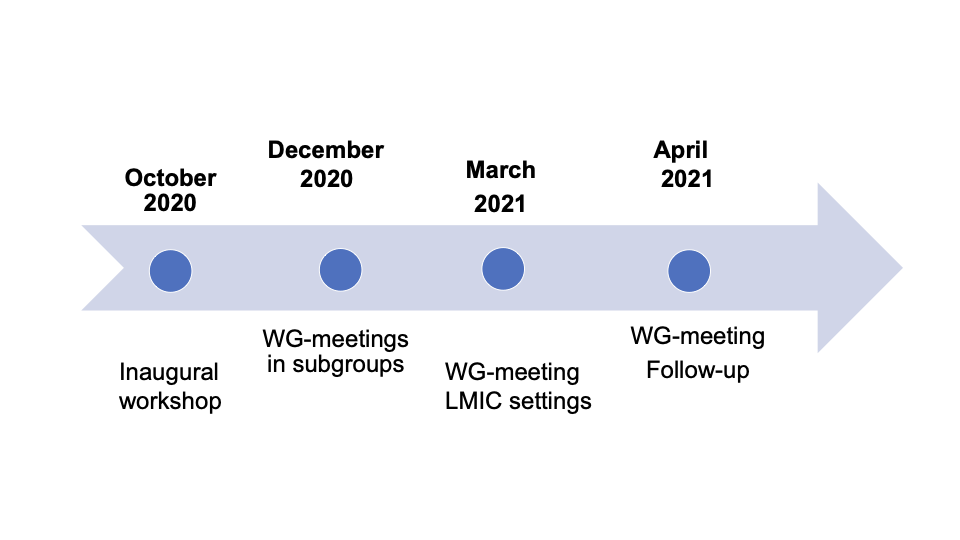 Outline
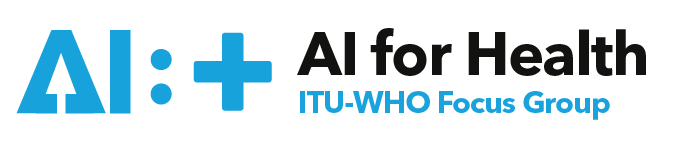 Introduction draft outline
C
Table of contents

Introduction & Background 
Scoping phase 
Design phase 
Development phase 
Building data  
Testing and validation 
Clinical studies, safety and efficacy 
Economic evaluation
Implementation of algorithm 
Ongoing monitoring 
Recommendations
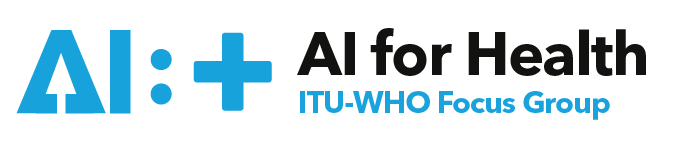 Presentation outline draft
D
Introduction & Background

Objective: guidance for best practice evaluation, emphasis on principles of evaluation (relevance across all countries, ensure AI is safe, effective, cost-effective)
Following AI life cycle and draw on existing evaluation frameworks
Audience
Information about the contributors/FG-AI4H
Global scope, interest in evaluation that supports SDG-3
Considerations on evaluation in LMIC settings 
Collaboration within FG-AI4H (WGs, TGs)
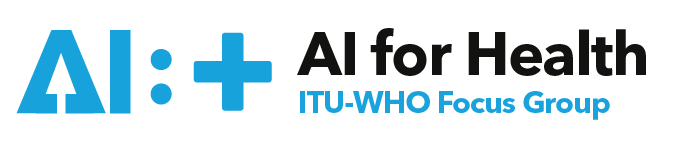 Presentation outline draft
D
Scoping Phase & Design phase
Helping procurers, competent authorities, decision makers consider a structured approach. 
Has the developer demonstrated these things:

That the problem space is really understood
That AI is indeed the right tool to solve the problem
Defined intended users and intended benefits
Worked with clinical and other stakeholders to scope and define potential risks
Worked to understand the clinical context, setting, and impacts 
Understanding its usability and fit in existing workflows (core questions), user centered approach
Started to design and plan for evaluation of benefits at patient, clinical and system level
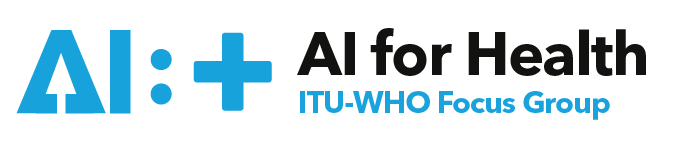 Presentation outline draft
D
Development phase I
Building 
Transparency of training data required in order to evaluate: quality of labels (expert opinion, biopsy confirmed), inclusiveness of data (gender/sex, age, race/ethnicity)
Is it representative of the situation in which it will be used?

Testing and validation
Analytical validation: External validation - testing model in an unseen, external dataset representative of setting and population of intended use. Identify failure cases.
Comparative benchmarking of AI tools), might be a way to constantly and quickly evaluate dynamic AI tools
Data availability may be a challenge

Reader Study
Provide the tool to the intended user and evaluate its performance in the workflow
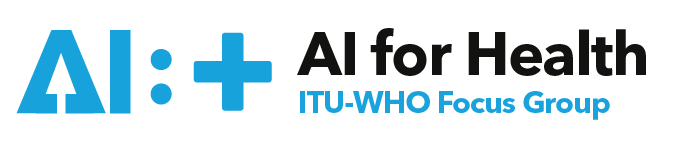 Presentation outline draft
D
Development phase II

Clinical studies, safety and efficacy
aim to minimizing bias and give confidence (evidence AI is effective and safe when deployed), 
prospective analysis plan, reporting in line with this and reporting guidelines
designed to evaluate impact on whole pathway and with clinically meaningful endpoint
RCTs are the benchmark of clinical studies, but other forms of study can be undertaken when this is not feasible - but this does require additional consideration of potential bias
Consider:
	Study design (effectiveness, safety, cost effectiveness)
	Population (diverse and reflects that of intended use setting)
	Intervention (described in a way that it can be replicated)
	Comparator (relevant reference that is SOC)
	Pre specified outcomes, process measures
	Registered and reported
Prospective observational studies with a relevant comparator, meaningful outcome and systematic safety reporting can be considered adequate for some tools
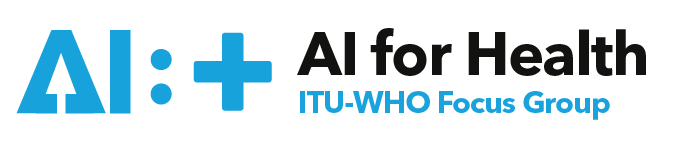 Presentation outline draft
D
Economic evaluation
Evaluation requires measurement of costs (direct and associated implementation costs), and wider economic considerations relative to estimated clinical effect
Comparative analysis of two or more interventions in terms of their costs and consequences which informs funding decisions
AI supported digital health interventions require more consideration for their economic evaluation than simple, individually consumed non-digital health technologies
World Bank is engaging in collaborative effort to develop framework for economic evaluation of digital health interventions due for publication 2021
Innovation or development costs can be substantial, but then marginal cost can approach zero, costs dependent on local digital architecture
Economic evaluation can be informed by real world data
The basic premise of costing for economic evaluation is that costs should reflect full net costs of the intervention aligning to the specification of the intended decision maker. This requires therefore that when estimating costs, the decision problem, perspective of the decision maker, an understanding of what the intervention would displace in the context of the decision problem should be established.
consider build cost, maintenance, delivery, site costs
Reimbursement
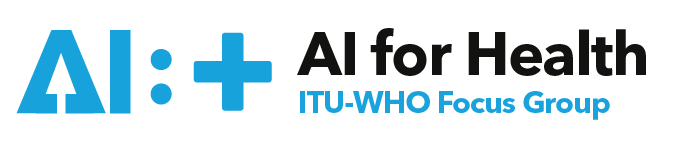 Presentation outline draft
D
Implementation of algorithm 
Demand from health systems to accelerate technological solutions to address crisis
AI may be deployed earlier in evaluation process demand, some factors show during deployment at large scale), esp. generalisability > therefore need to continued evaluation
Risk of harm can be considered in terms of likelihood and consequences
-- rapid scaling following single centre evaluation in homogenous popn has higher chance of failure, can mitigate
Determine level of additional evaluation (version updates, continuously learning systems)
Ongoing monitoring
Not solely responsibility of developers but including wide groups (patients, public, HCP, etc.)
Of performance (safety and effectiveness), e.g. unexpected outputs, variations in clinical workflow
AEs may be a considerable way downstream
Requirements for post market surveillance plan, reported adverse events
Algorithmic audits for analysis of adverse events
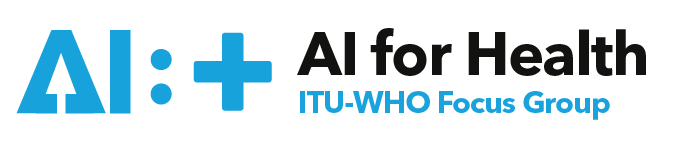 D
Presentation outline draft
Recommendations 

Procurers of AI tools should be clearer about the economic evaluation for AI tools 

Priority setting for digital tools in all country settings requires a much more active role for health technology assessment, in addition to the role of regulators

Benchmarking of AI tools either by local procurers or by national agencies - e.g., FG-AI4H open code initiative

Longer term analysis of AI tools is required (Collaborative studies would accelerate progress and should be considered a priority)

Needs-based development of tools requires a dedicated effort to collect data in underrepresented populations and where AI may be effective, but datasets are poor 

All stakeholders must be encouraged to make clinical studies to be more open and accessible
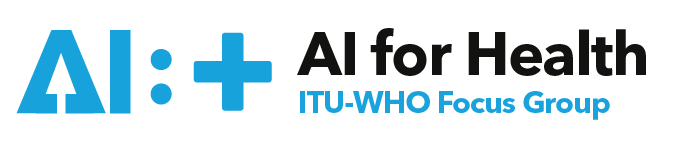 Next steps
E
sharing with WG members for second round of feedback

Available to view in the Deliverable documentation 7.4: welcome comments

follow-up meetings

purpose for FG-AI4H : in particular - application/translation to topic groups? 

synchronization with other FG-AI4H WGs 

e.g., language, life-cycle approach, “overall” implementation 

wider external awareness and publication
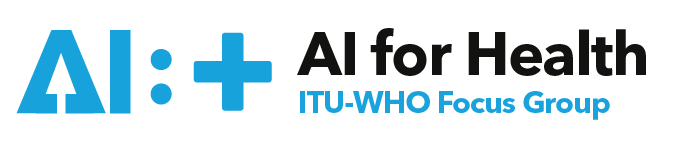 Thank you & Join us!   

Co-chairs:
Naomi Lee, The Lancet
Shubhanan Upadhyay, Ada Health
Eva Weicken, Fraunhofer HHI

Please contact:  eva.weicken@hhi.fraunhofer.de